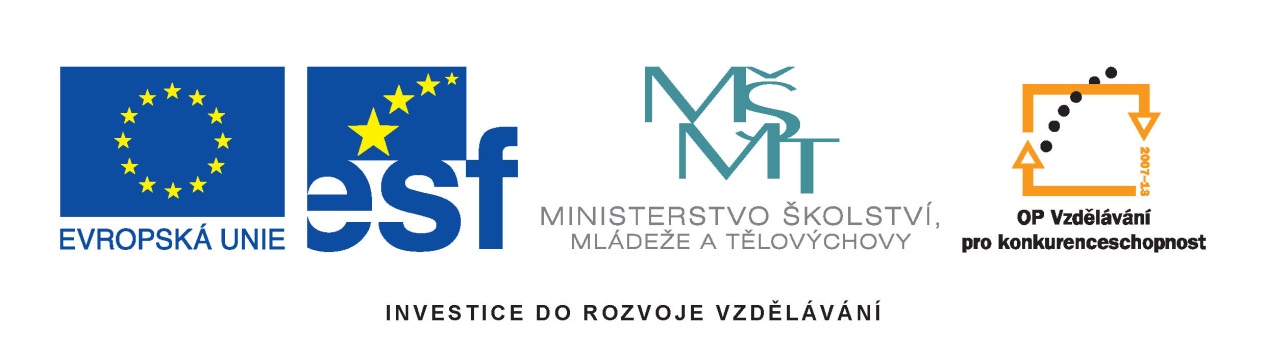 Výukový materiál:	VY_32_INOVACE_HalogenyNázev projektu: Šablony ŠpičákČíslo projektu: CZ.1.07/1.4.00/21.2735Šablona: III/2Autor VM: Mgr. Šárka BártováVM byl vytvořen: květen 2013
Vzdělávací oblast: Člověk a příroda
Vzdělávací obor:  Chemie
VM určen pro: 8. ročník
Tematický okruh: Prvky
Téma: Halogeny
Anotace: Halogeny je charakteristická skupina prvků. Zde je možno se dozvědět 	něco o jejich vlastnostech, výskytu, použití.
Klíčoví slova: Fluor, chlor, brom, jod, vlastnosti, výskyt, použití.
Metodika: Možné použití jako seznámení s prvky patřícími do skupiny halogenů, 	  jejich vlastnostmi, výskytem a použitím. Také k zopakování získaných 	  informací.
HALOGENY
Halogeny - vlastnosti
= solitvorné sloučeniny
plynné fluor a chlor, kapalný brom, pevný jód
VII. A skupina → 7 valenčních e- → reaktivní     
vytváří dvouatomové molekuly F2, Cl2, Br2, I2
jedovaté, zapáchající
1
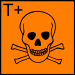 Halogeny - vlastnosti
F2
2
Cl2
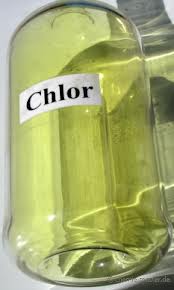 3
Br2
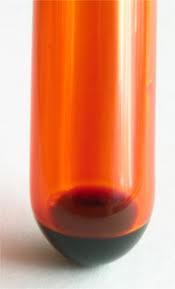 4
I2
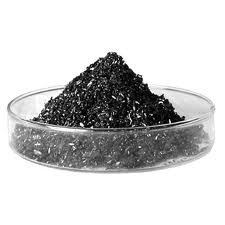 5
Halogeny - výskyt
v přírodě jen ve sloučeninách: jejich ionty 
    v mořské vodě
F – v organismech (zuby, kosti), nerost 
          kazivec CaF2
Cl – v organismech (HCl v žaludku), nerost 
            sůl kamenná NaCl
Br – mořské organismy, nerost AgBr
I – v organismech (hormon štítné žlázy, 
         v chaluhách, mořské ryby)
Halogeny - výskyt
sůl kamenná
kazivec
6
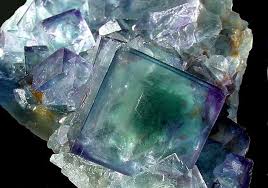 7
chaluha
štítná žláza
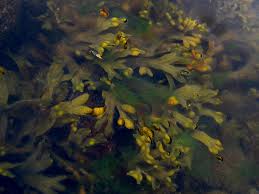 8
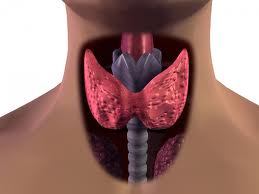 9
Halogeny - použití
F: výroba plastu teflonu, freonů, 
   zubních past,          
   výroba HF (leptá sklo)   

Cl: dezinfekce vody, bělení, 
    výroba HCl, ochucovadlo a
    konzervace potravin (NaCl),        
    výroba plastů PVC, freonů
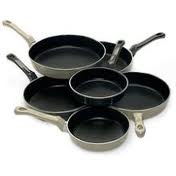 10
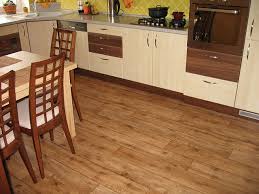 11
Halogeny - použití
Br: sloučeniny ve fotografickém průmyslu      
          (AgBr), jako zpomalovače hoření
I: sloučeniny jako dezinfekce v lékařství, 
       jodidování jedlé soli, léky proti  
       radioaktivnímu ozáření
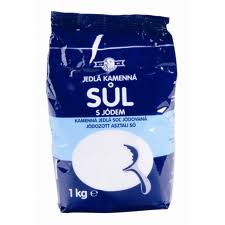 13
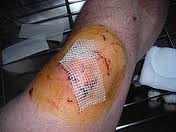 12
Procvičení
Doplň tabulku
Řešení
Zdroj
http://cs.wikipedia.org/wiki/Halogen
http://www.odmaturuj.cz/chemie/halogeny-2/
 
1 http://upload.wikimedia.org/wikipedia/commons/thumb/8/86/Hazard_TT.svg/75px-Hazard_TT.svg.png
2 http://t0.gstatic.com/images?q=tbn:ANd9GcRfgFn6YAx63g38kgsv7G0FdYO2Uq2BxFk7k0AIbOkQKLl2tajO
3 http://t0.gstatic.com/images?q=tbn:ANd9GcS10u4lloiTc6q6Tn3qA2TJccFkdyr3nJmNgEBNxPK7Et05PI13JQ
4 
http://t0.gstatic.com/images?q=tbn:ANd9GcSu4MV3YfUlqnXPr6_0TLj-fq1PfJFrmkRrjjgyQyzgpkwu4M1uBg
5 http://t0.gstatic.com/images?q=tbn:ANd9GcTDVsRoGffoG1_3v0GjiVUVqtGQl4DKZl9pmpwByBPaVkmED7jv
6 
http://t0.gstatic.com/images?q=tbn:ANd9GcRyI9EQsaCAl1dIrrJKLq9QURczAF-rOGeSGGLei8NZpBPQf177
Zdroj
7 http://t3.gstatic.com/images?q=tbn:ANd9GcRC4PUn0R8g9hnTLyLXvN0H2_XJvzE5xAdXm_xXH-21JB2tw8jO
8 http://t2.gstatic.com/images?q=tbn:ANd9GcRObeeX9xwiU5la_YFHhWCyGBkqrKs291ZW31mRYRZCRw6qlbHa
9 http://t0.gstatic.com/images?q=tbn:ANd9GcSSKNdBHh90ozhWs3I__KeN6sVDbZaKNH0HFYXAVLU6Gzl0fRag
10 http://t3.gstatic.com/images?q=tbn:ANd9GcQozDPGU1lREdINDOfJpxPHoiO6Ccdmh6cxW-CSdCDq5FRFwiS5EA
11 http://t2.gstatic.com/images?q=tbn:ANd9GcTuFo3fiKXH285J_npOV7v4Nco2oZkAKTkmOAgxFBYPDyHEAx0M8A
12 http://t2.gstatic.com/images?q=tbn:ANd9GcRNhsuO8ObM2i_1STSNN0dN6GPqSwIYi2SuWjeLFlBq4u1iWHgByA
13 http://t1.gstatic.com/images?q=tbn:ANd9GcT1v4d_gKWgg04_G_JDUC6uXvNhuOURzje4t3Ja_vfBqeW5XhGD